Рек1елъан бач1унеб,рокьи г1емерабГьоц1ог1ан гьуинаб,бакъг1ан гвангъараб ,Бакъул ч1ор г1адинаб,ц1а г1адаб салам,Буго нужеде ,дир маг1арулал!
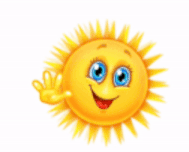 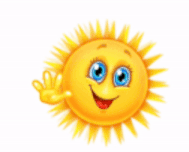 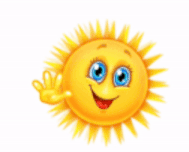 Сапар бухьинин г1агараб росулъе
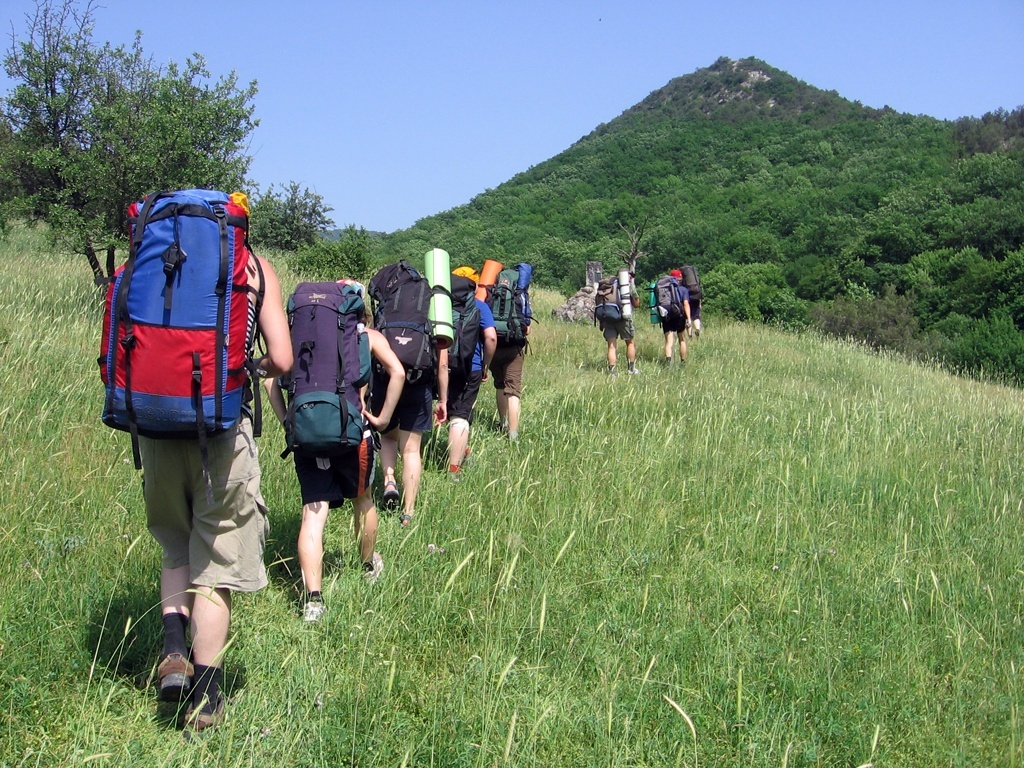 Сапаралъул т1амач
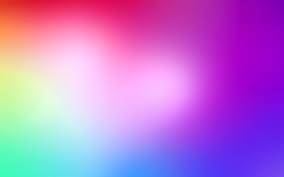 Рокъобе кьун бук1араб х1алт1иялъул хал гьаби
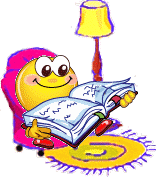 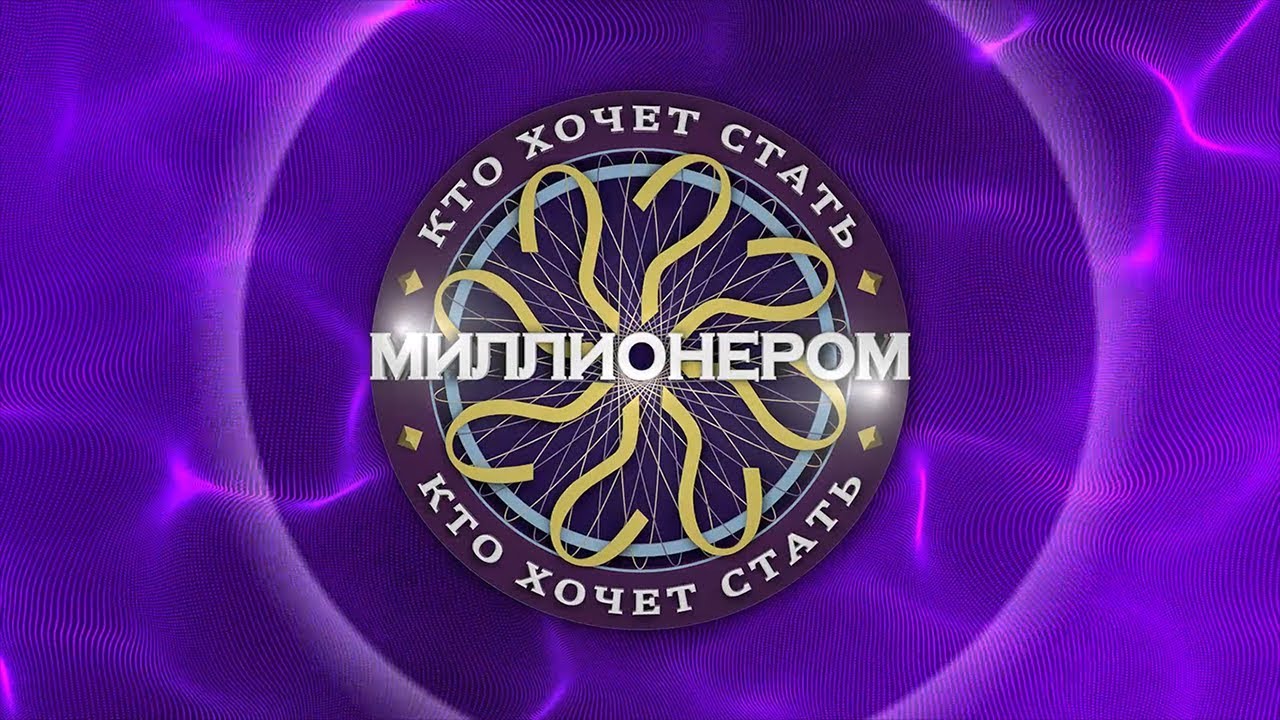 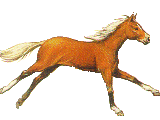 1 Суал
1. «Манарша» абураб асар лъица хъвараб?
A Расул Х1амзатовас
B  Муса Мухlамадовас 
C  Фазу Гlалиевалъ
«Манарша» абураб асар лъица хъвараб?
A Расул Хlамзатовас 
B  Муса Мухlамадовас
C  Фазу Гlалиевалъ
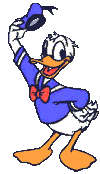 1 гъурущ
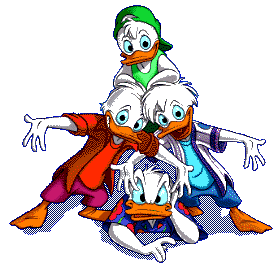 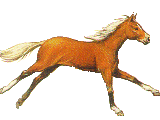 2 суал
2. «Манарша» абураб асаралъул жанр ккола?
A  хабар
B  кечl
C  къиса
3. «Манарша» абураб асаралъул аслияй герой ккола
A  хабар
B кечl

C  Къиса

D ке
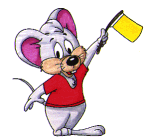 2 гъурущ
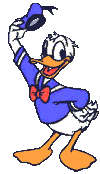 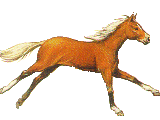 3 Суал
3. «Манарша» абураб асаралъул аслияй герой ккола
A  Асият
B  Манарша
C  Аминат
Ц1АРУБАК1 БАТЕ?
A  Асият
B  Манарша

C  Амина
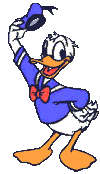 3 гъурущ
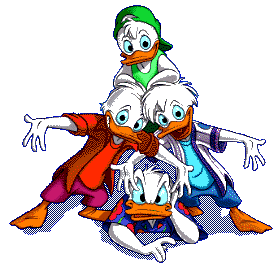 Дарсил тема лъай
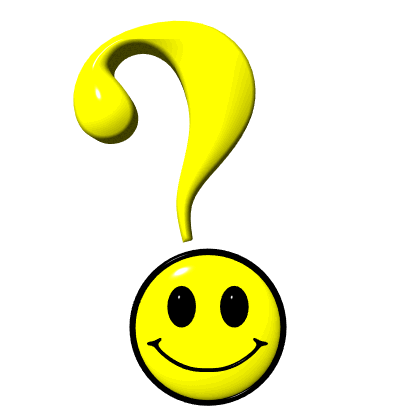 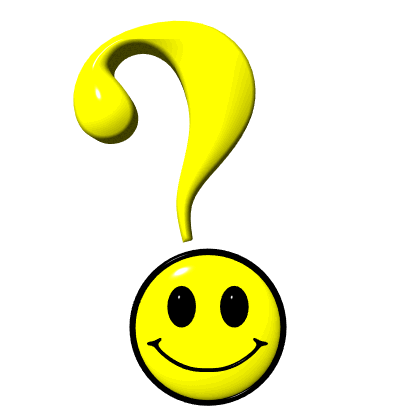 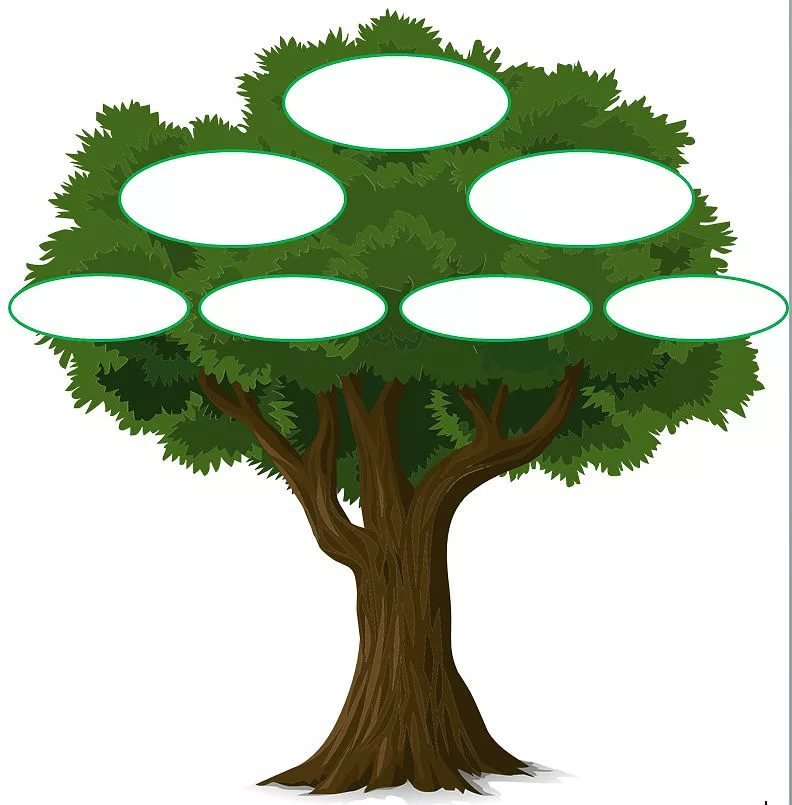 эбел                            дун
яц                    вац
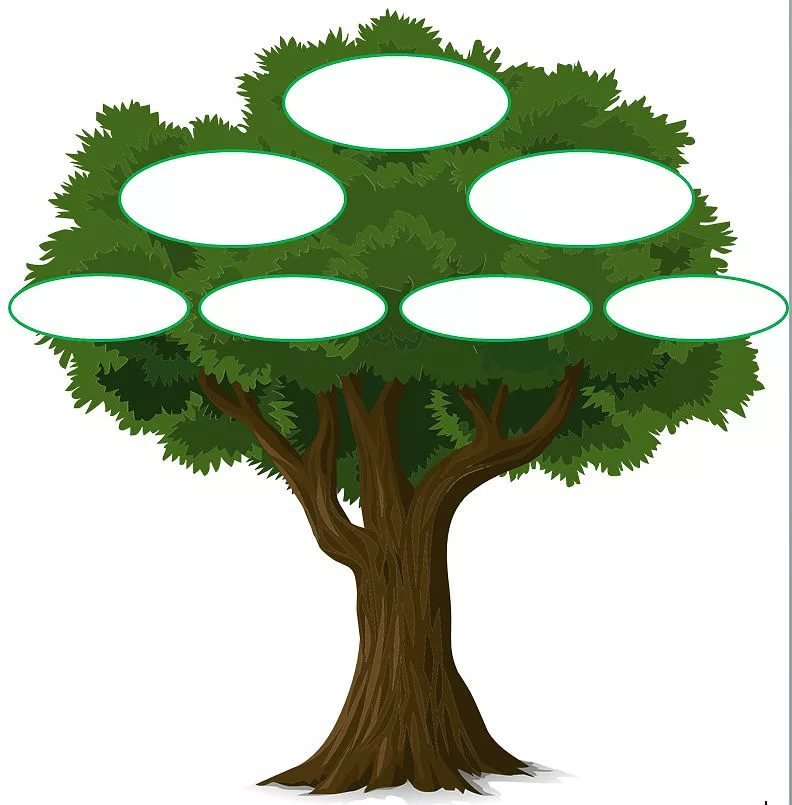 ЭМЕН

                                                             
  яц                 вац
эбел                            дун
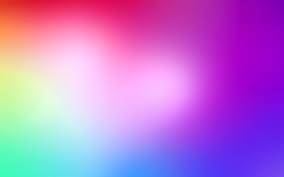 Тема: Х1ажи Гъазимирзаев«Васасде»
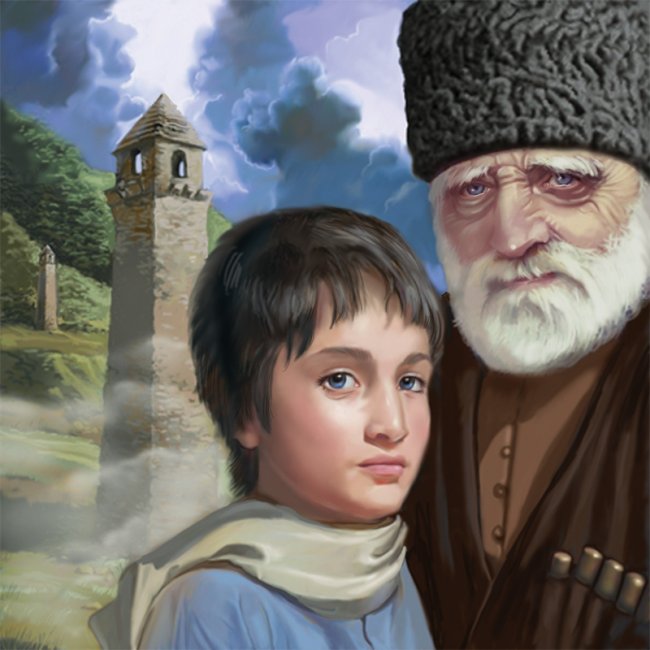 Дарсил мурад.1. Х1ажи Гъазимирзаевасул «Васасде» абураб коч1олгун лъай -хъвай гьаби.2.Улкаялде,росдал г1адатазде рокьи бижизаби.
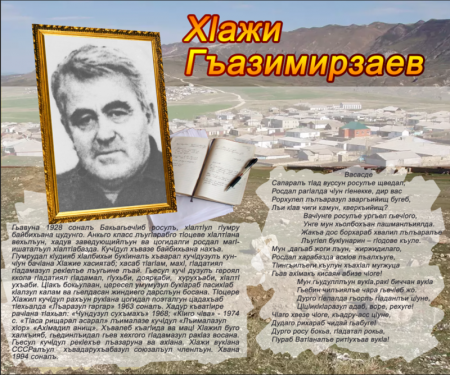 Раг1абазда т1ад х1алт1исапар харабиВат1анпашманлъи
Раг1абазда т1ад х1алт1и   сапар – путешествие
 хараби-старикиВат1ан-Родинапашманлъи- грусть
«Васасде»
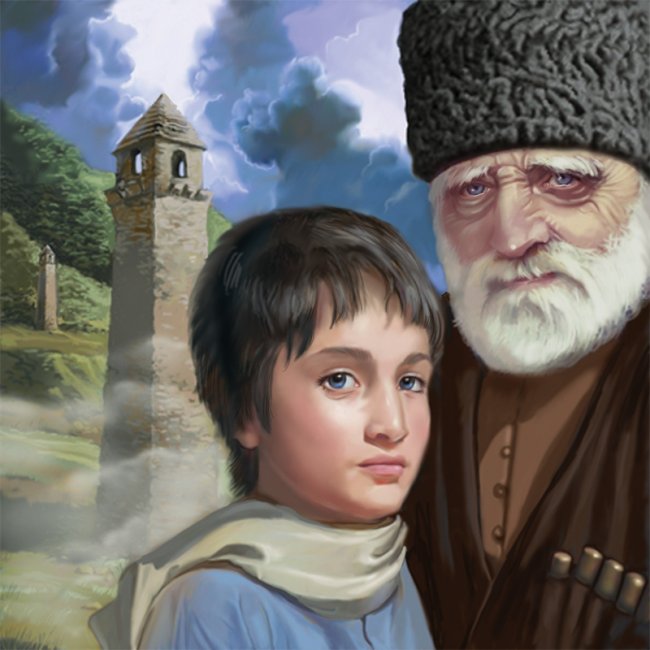 Сапаралъ т1ад вуссун росулъе щведал ,
Росдал раг1алда ч1ун,г1енекке,дир вас:
Рорхулел лълъаразул зваргъийищ бугеб,
Лъик1ав чиги камун,кверкьейищ бугеб?

Вач1унге росулъе ургъел гьеч!ого,
Унге мун хьолбохъан пашманлъиялда ,
Жакъа дос борхараб хвалил лълъаралъе
Лъуг1ел бук1унарин-г1одове къуле!

Мун,дагьаб жоги лъун,жиржидилаго,
Росдал харабазда аск1ов лъалхъуге,
Т1ингъикьеги къулун,хъах1ал мугжуца
Гьав ах1макъ кисаян абизе ч1оге!

Мун гьудуллъун вук1а,рак1 биччан вук1а,
Гьебин чилъиялъе чара гьеч1еб жо.
Дурго г1елалда гъорлъ г1аданлъи ц1уне ,
Ц1ик1к1аразул адаб,воре,рехуге!

Ч1аго хвезе ч1оге,къадру –асс ц1уне,
Дудаго рихараб чидай гьабуге!
Дурго росу бокьа,г1адатал рокьа ,
Г1ураб Ват1аналъе рит1ухъав вук1а!
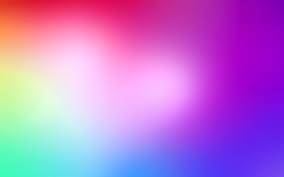 Са-па-ралъ т1ад ву-ссун- ро-су-лъе щве-дал ,11 гьижасилабикияб
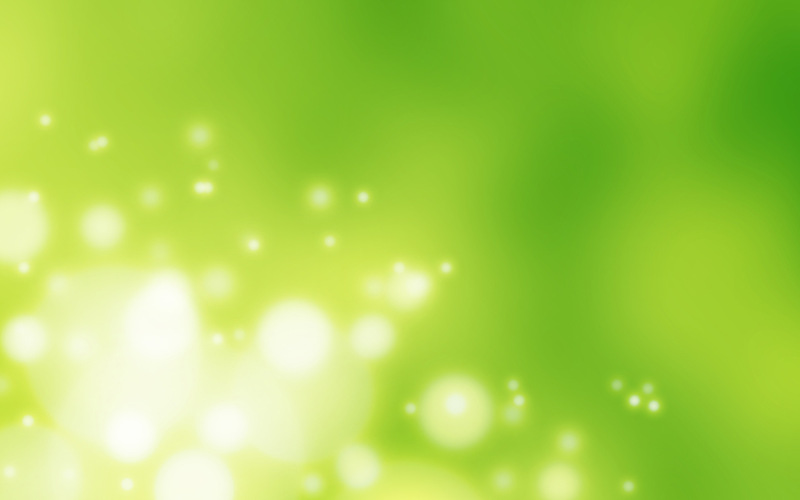 Сапаралъ т1ад вуссун росулъе щведал ,
Росдал раг1алда ч1ун,г1енекке,дир вас:
Рорхулел лълъаразул зваргъийищ бугеб,
Лъик1ав чиги камун,кверкьейищ бугеб?
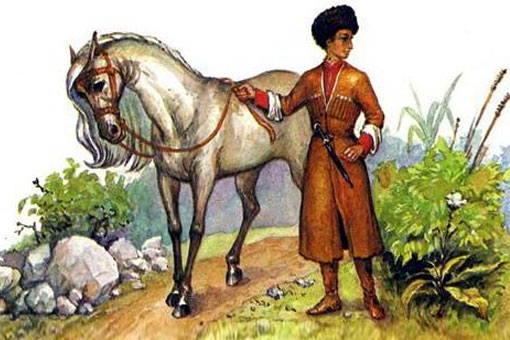 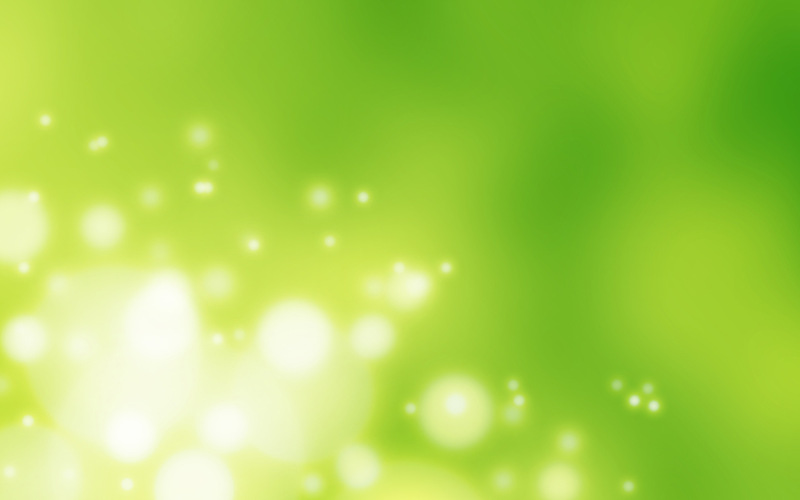 Рорхулел лълъаразул зваргъийищ бугеб,
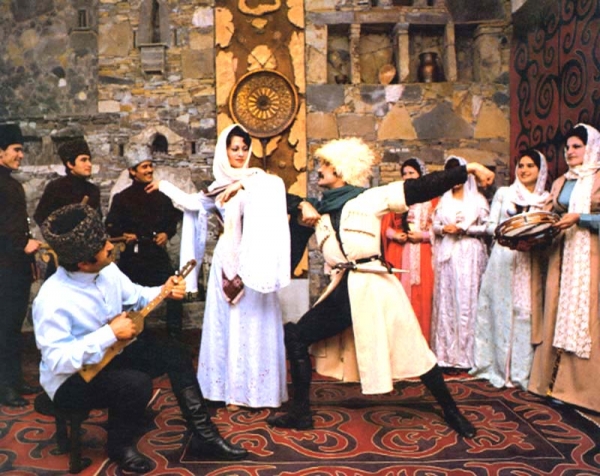 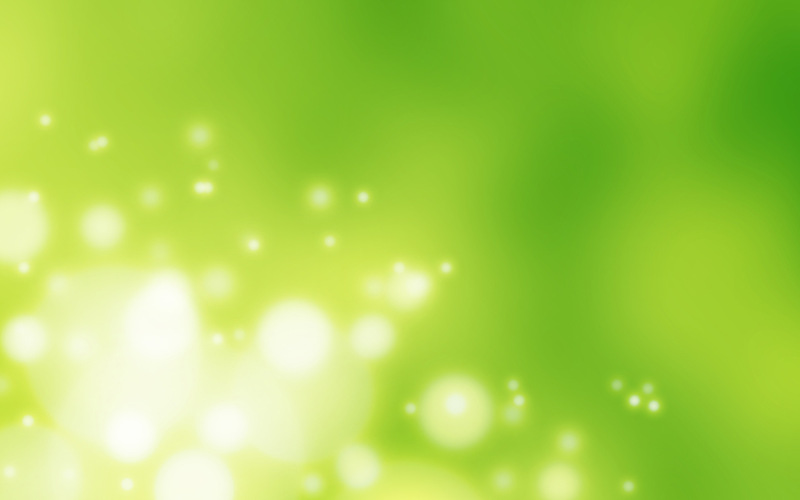 Лъик1ав чиги камун,кверкьейищ бугеб?
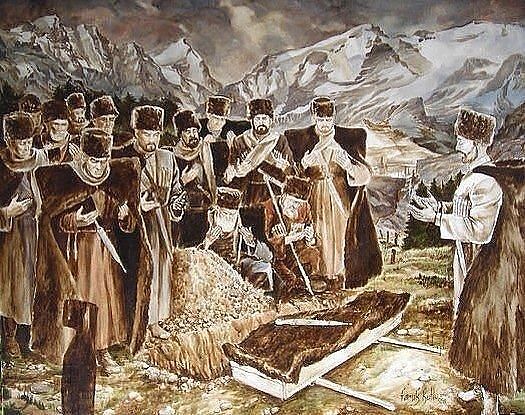 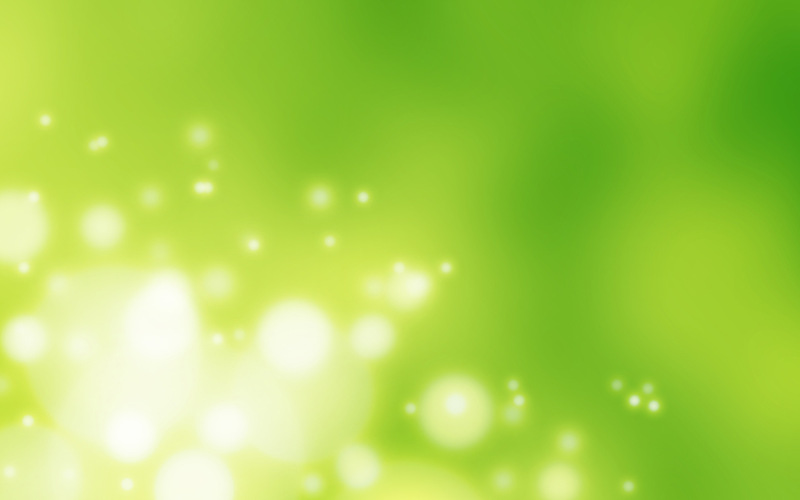 Вач1унге росулъе ургъел гьеч!ого,
Унге мун хьолбохъан пашманлъиялда ,
Жакъа дос борхараб хвалил лълъаралъе
Лъуг1ел бук1унарин-г1одове къуле!
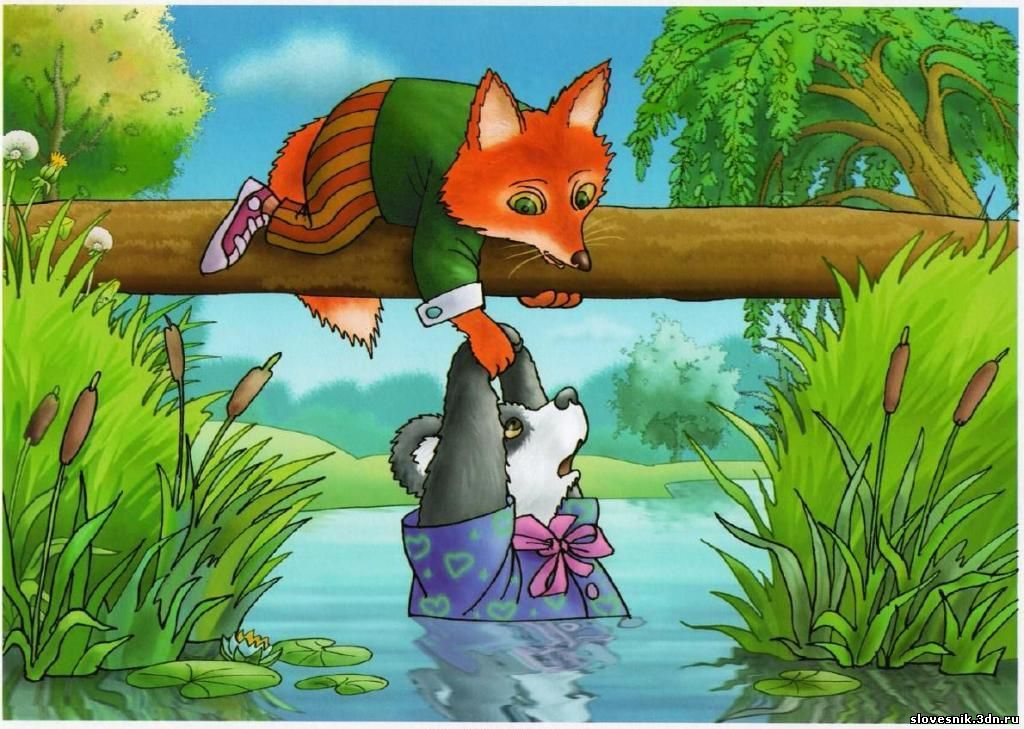 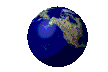 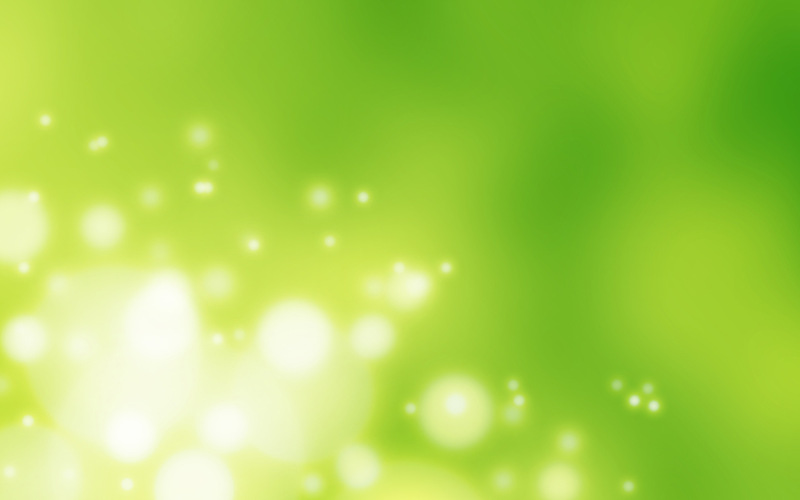 Мун,дагьаб жоги лъун,жиржидилаго,
Росдал харабазда аск1ов лъалхъуге,
Т1ингъикьеги къулун,хъах1ал мугжуца
Гьав ах1макъ кисаян абизе ч1оге!
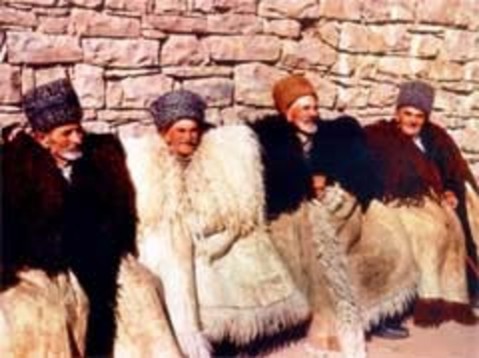 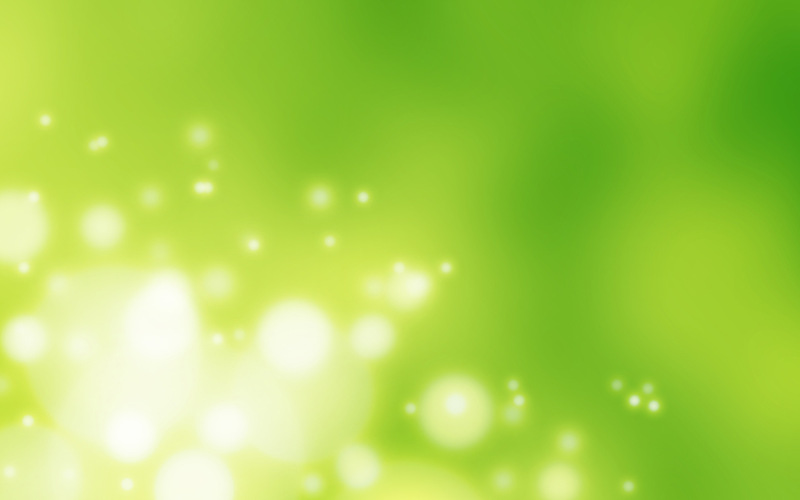 Мун гьудуллъун вук1а,рак1 биччан вук1а,
Гьебин чилъиялъе чара гьеч1еб жо.
Дурго г1елалда гъорлъ г1аданлъи ц1уне ,
Ц1ик1к1аразул адаб,воре,рехуге!
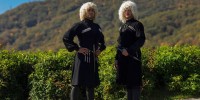 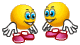 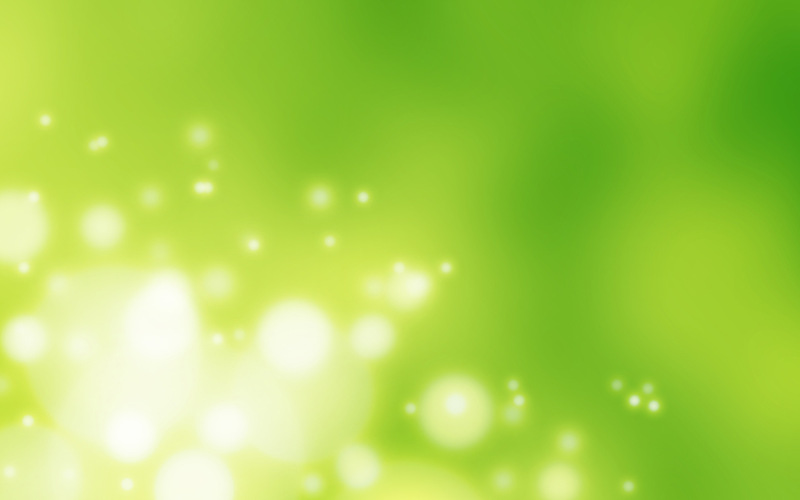 Ч1аго хвезе ч1оге,къадру –асс ц1уне,
Дудаго рихараб чидай гьабуге!
Дурго росу бокьа,г1адатал рокьа ,
Г1ураб Ват1аналъе рит1ухъав вук1а!
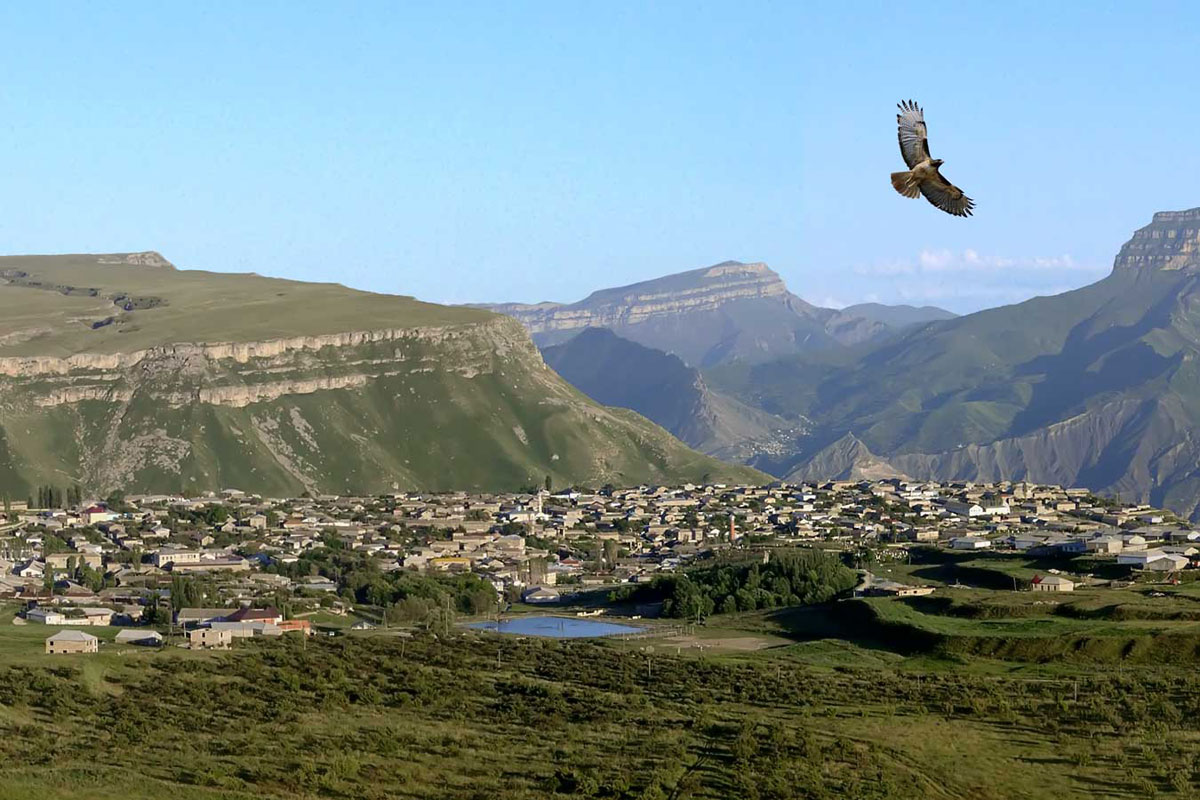 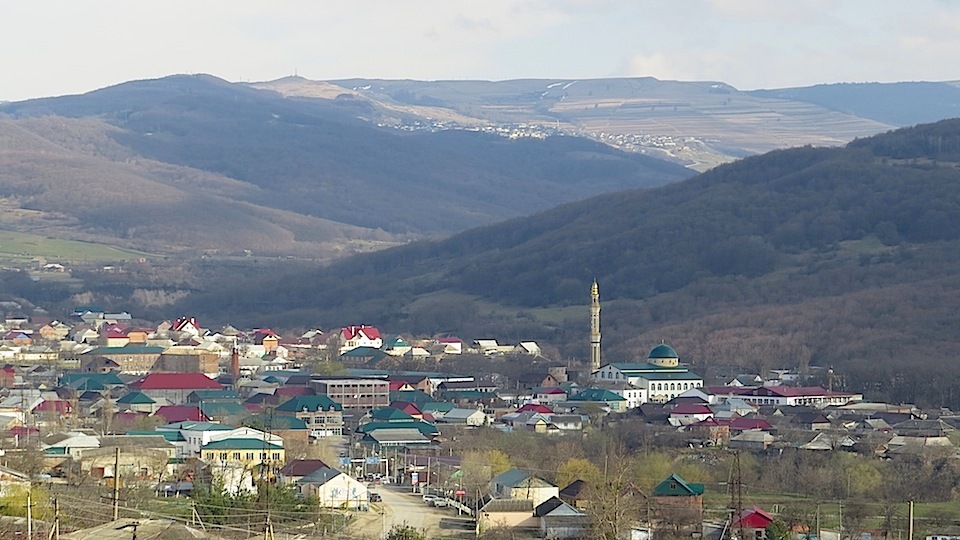 Дылым
Гамзатов И.
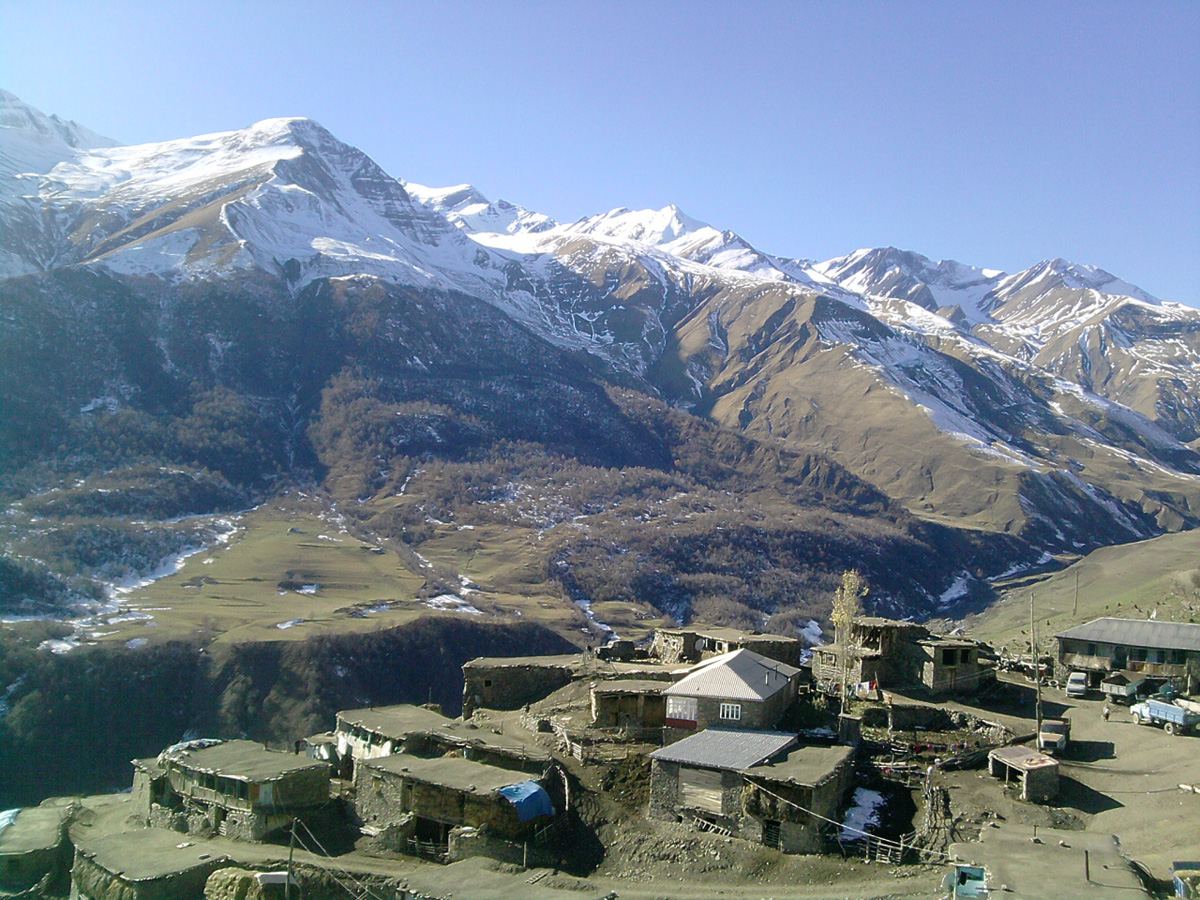 Дагъбаш
Гаджиев М.
Зубутли-Миатли
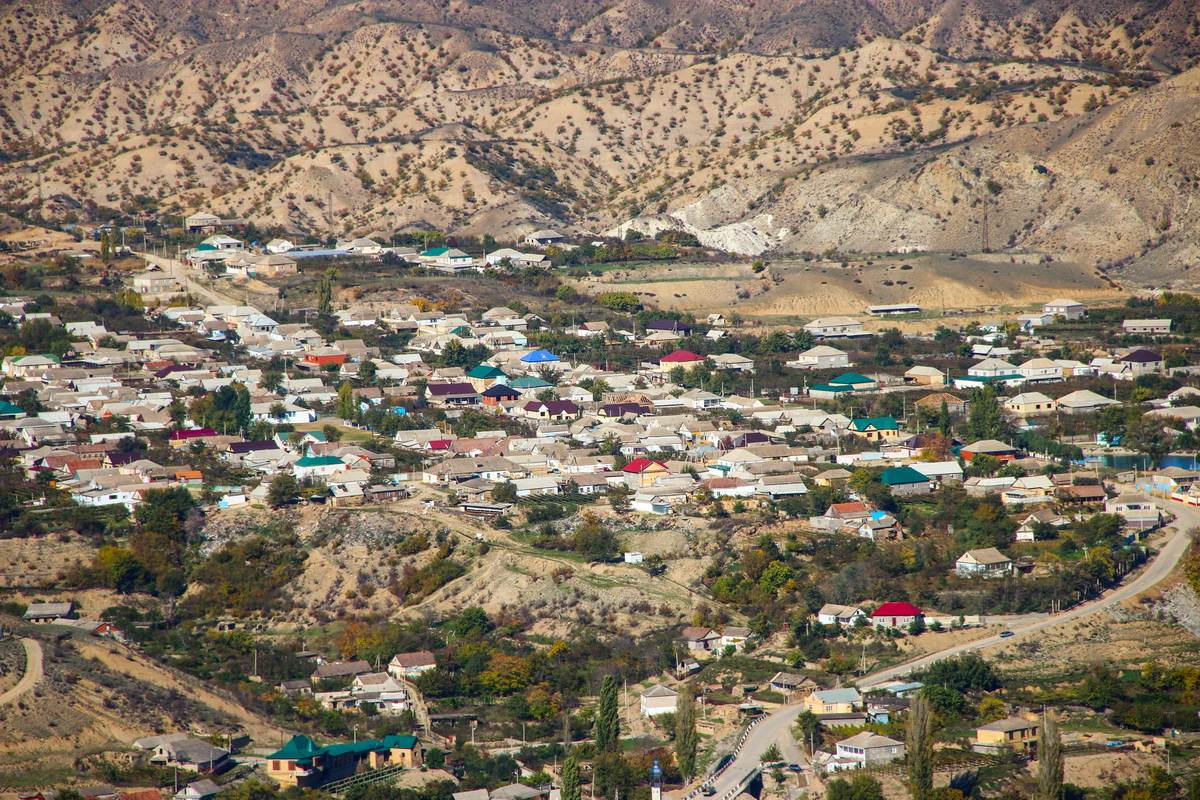 Гасанов М.
Абдулкаримов М.
Абдулхаликова З.
Хайбулаева А.
Магомедов М.
Шуайпов И.
Набиев С.
Рахмаев М.
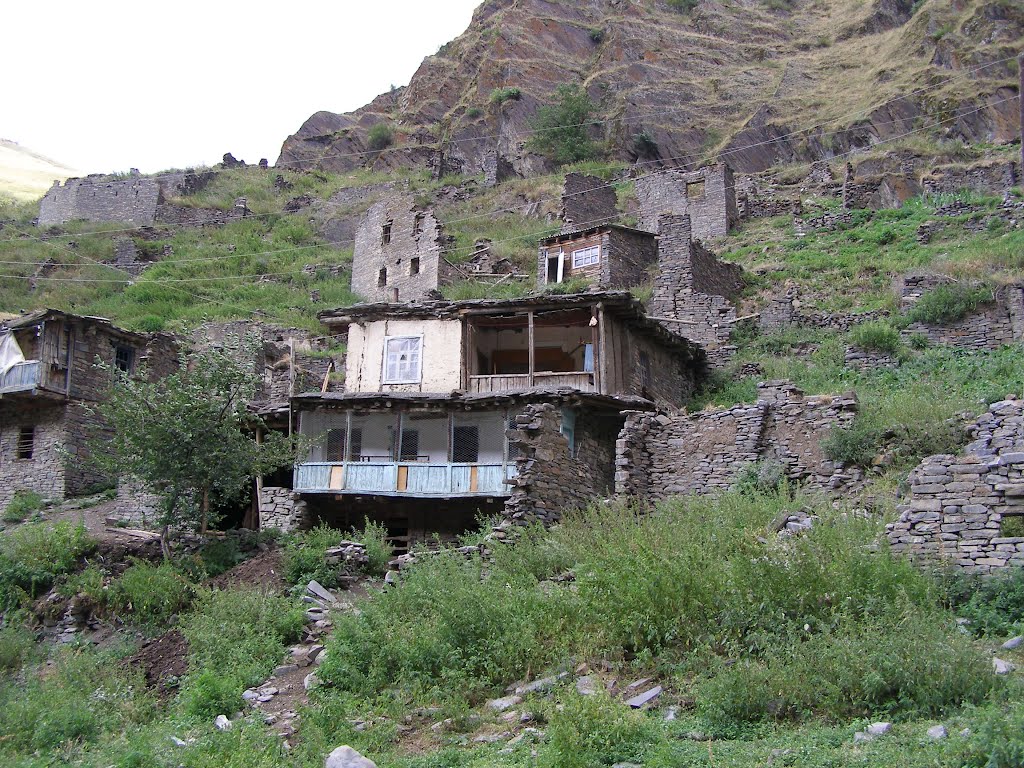 Акнада
Ахмедов А.
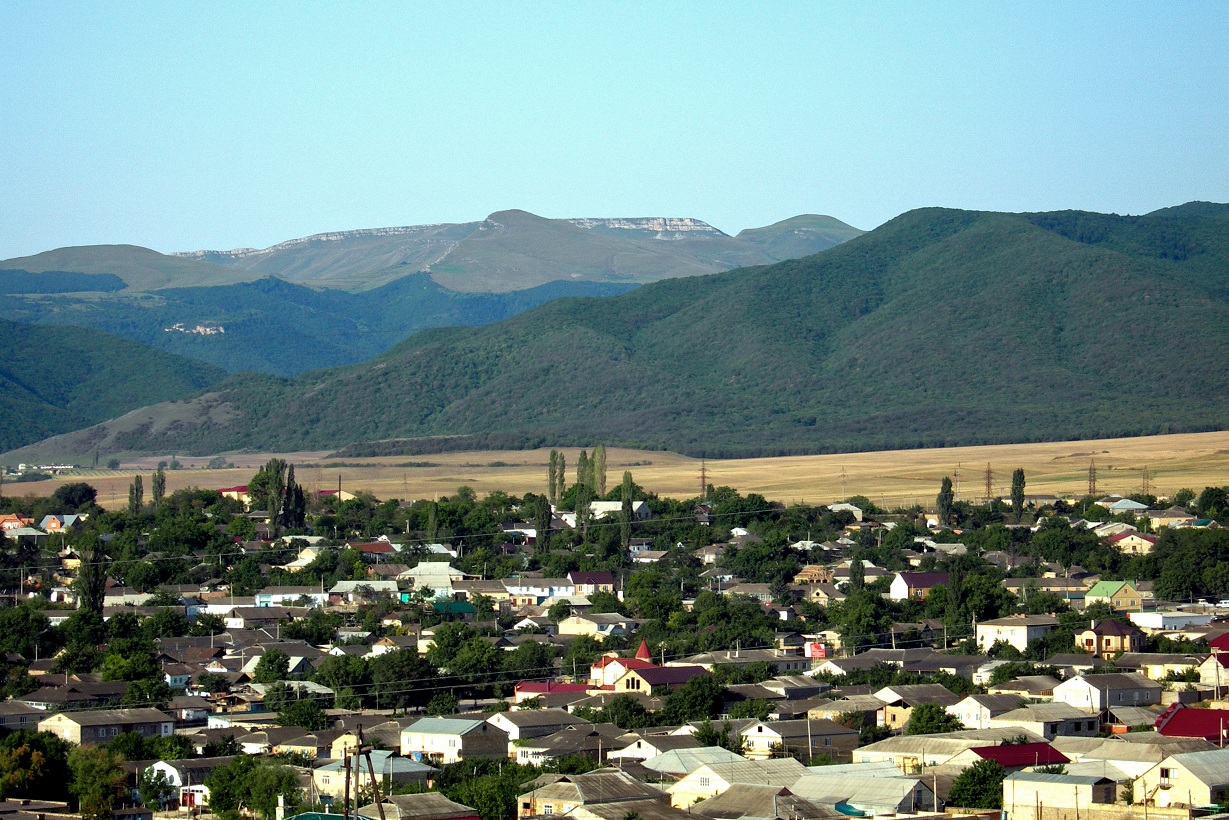 Сергокала
Адаев М.
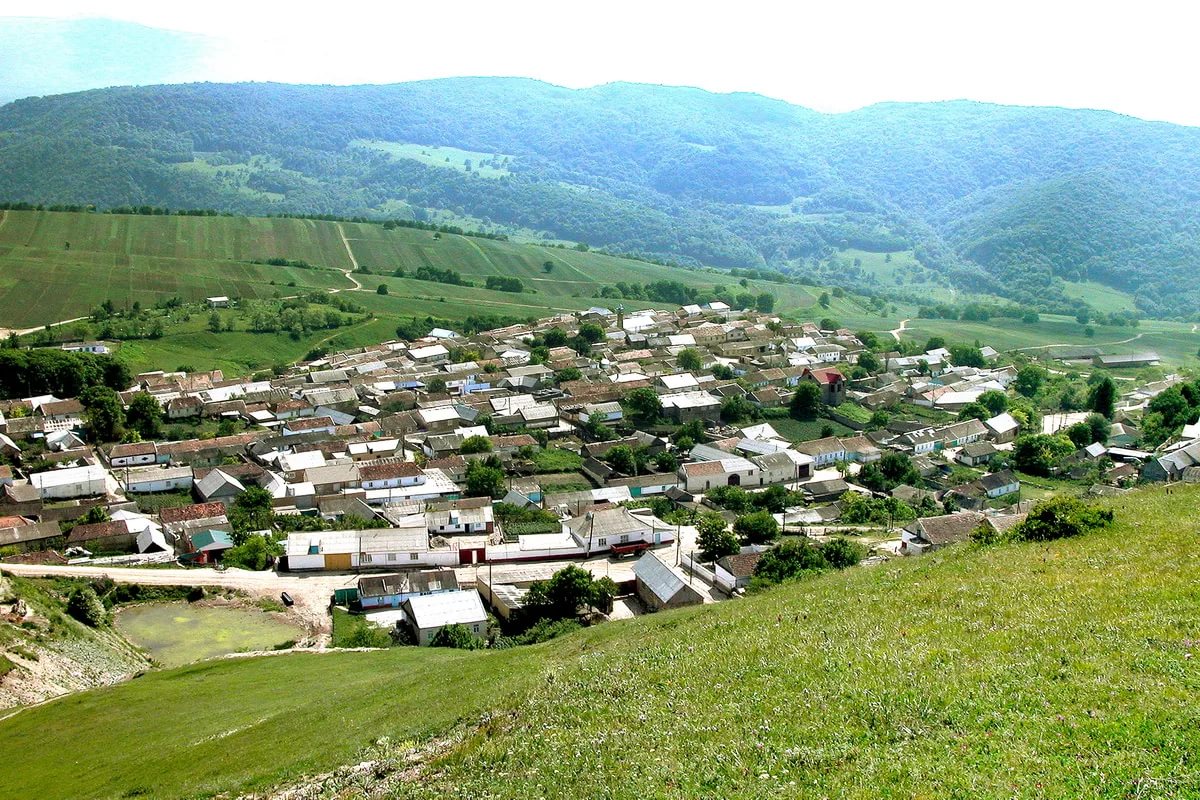 ГуниИсламов С.
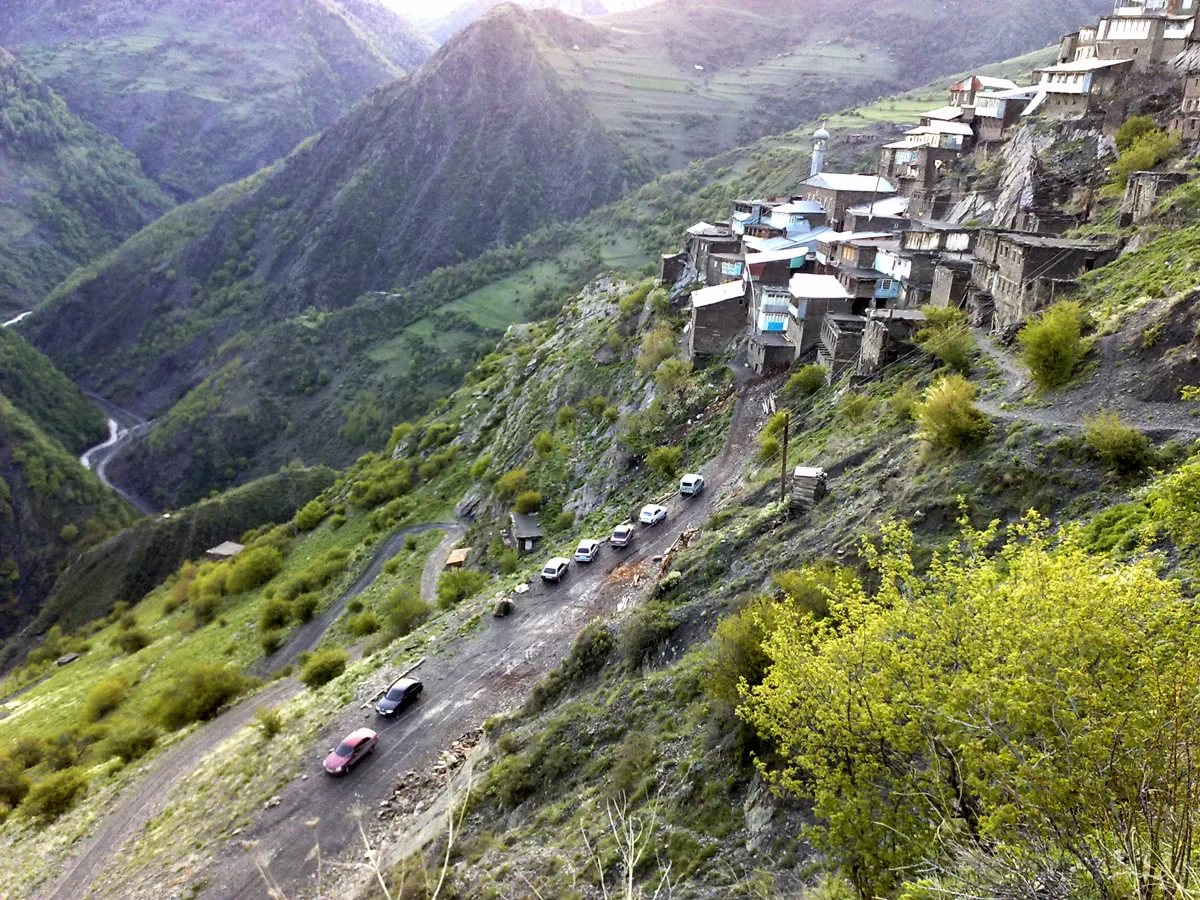 СильдиГаирбеков М.Абдулсаламов А.
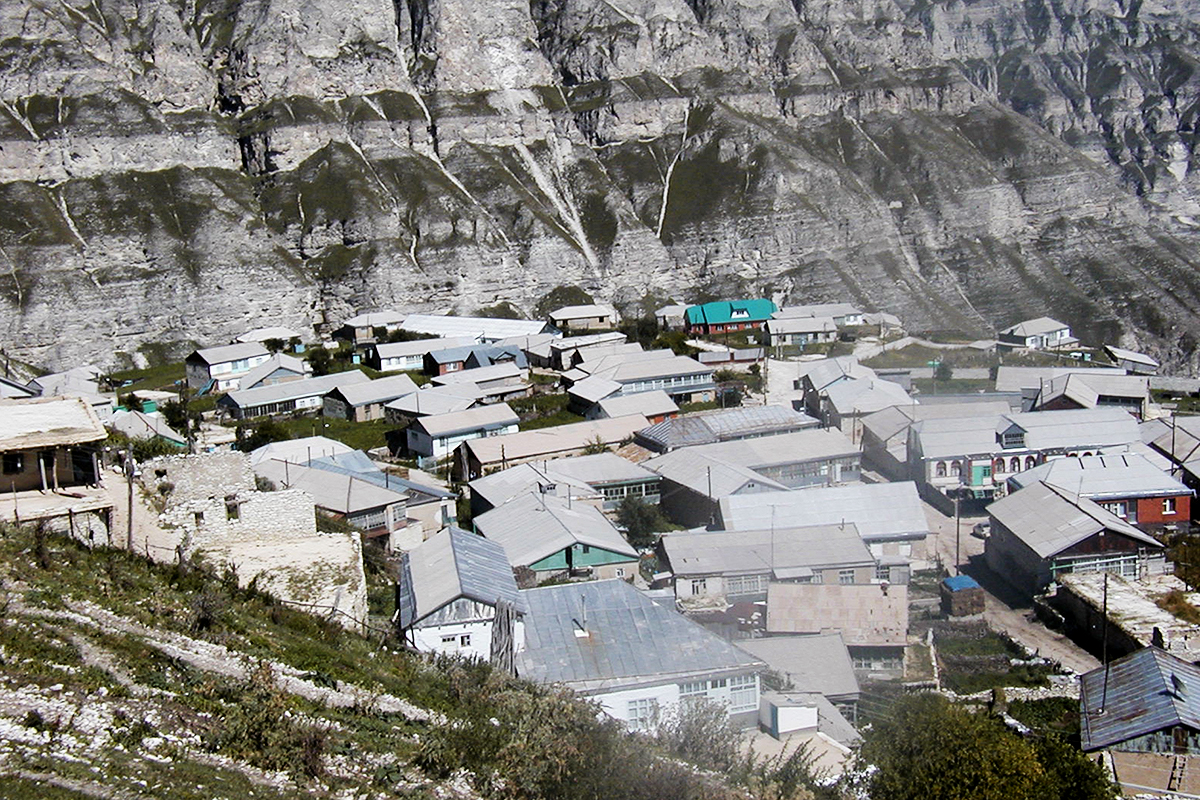 Цилитль
Таймасханова М.
«Васасде»
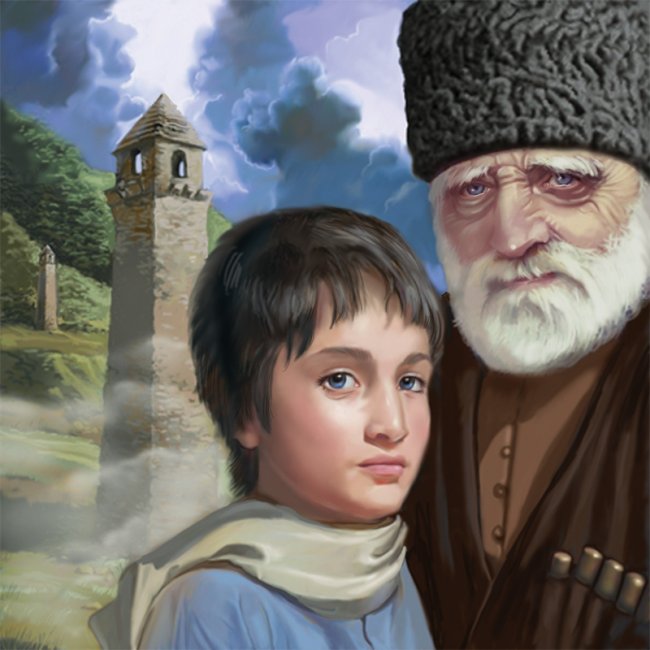 Сапаралъ т1ад вуссун росулъе щведал ,
Росдал раг1алда ч1ун,г1енекке,дир вас:
Рорхулел лълъаразул зваргъийищ бугеб,
Лъик1ав чиги камун,кверкьейищ бугеб?

Вач1унге росулъе ургъел гьеч!ого,
Унге мун хьолбохъан пашманлъиялда ,
Жакъа дос борхараб хвалил лълъаралъе
Лъуг1ел бук1унарин-г1одове къуле!

Мун,дагьаб жоги лъун,жиржидилаго,
Росдал харабазда аск1ов лъалхъуге,
Т1ингъикьеги къулун,хъах1ал мугжуца
Гьав ах1макъ кисаян абизе ч1оге!

Мун гьудуллъун вук1а,рак1 биччан вук1а,
Гьебин чилъиялъе чара гьеч1еб жо.
Дурго г1елалда гъорлъ г1аданлъи ц1уне ,
Ц1ик1к1аразул адаб,воре,рехуге!

Ч1аго хвезе ч1оге,къадру –асс ц1уне,
Дудаго рихараб чидай гьабуге!
Дурго росу бокьа,г1адатал рокьа ,
Г1ураб Ват1аналъе рит1ухъав вук1а!
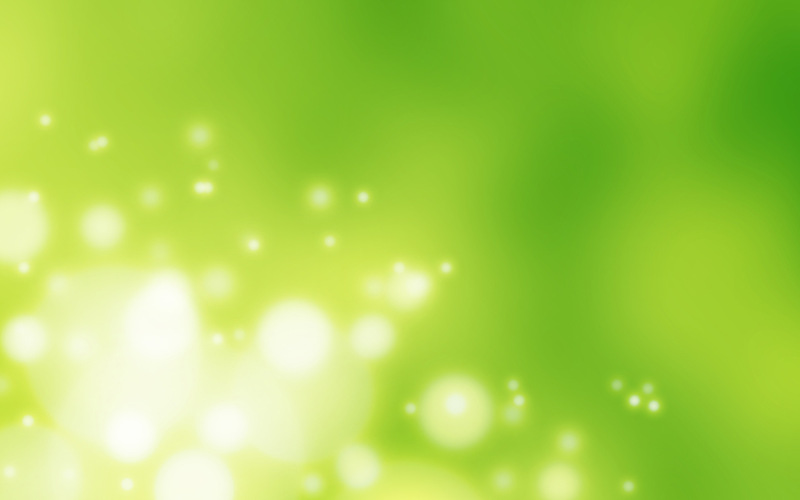 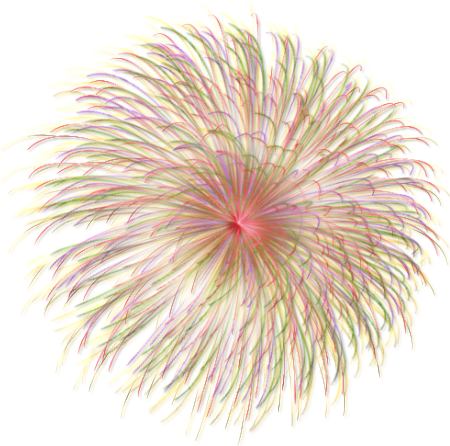 ХIухьбахъиялъул лахIхат
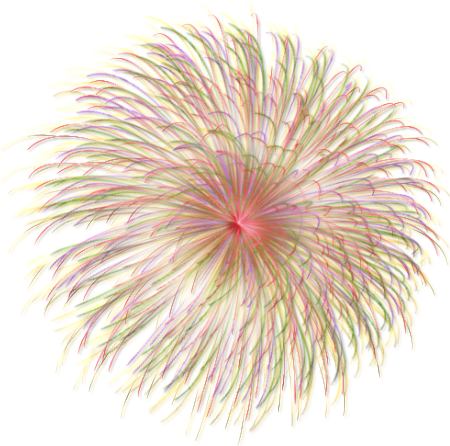 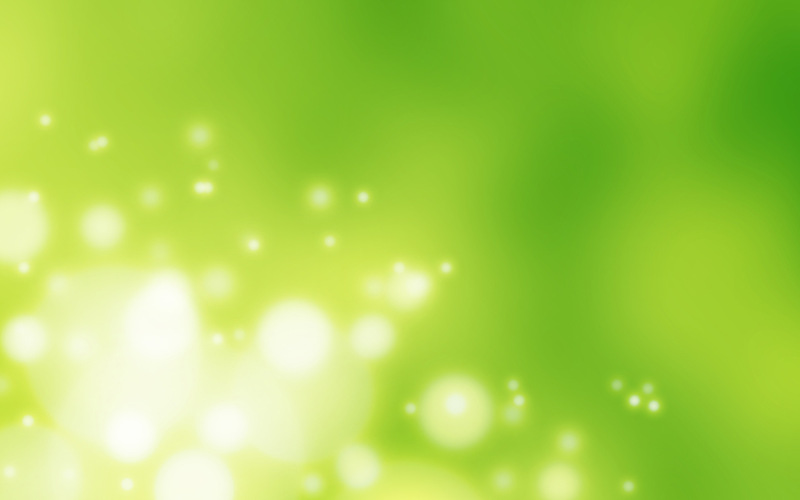 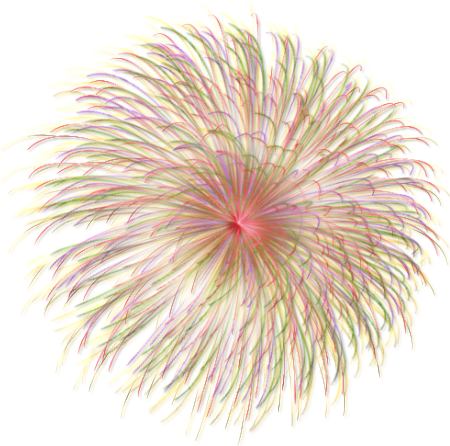 Творческияб лахIхат
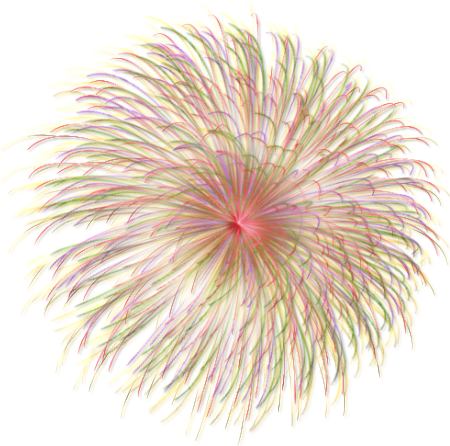 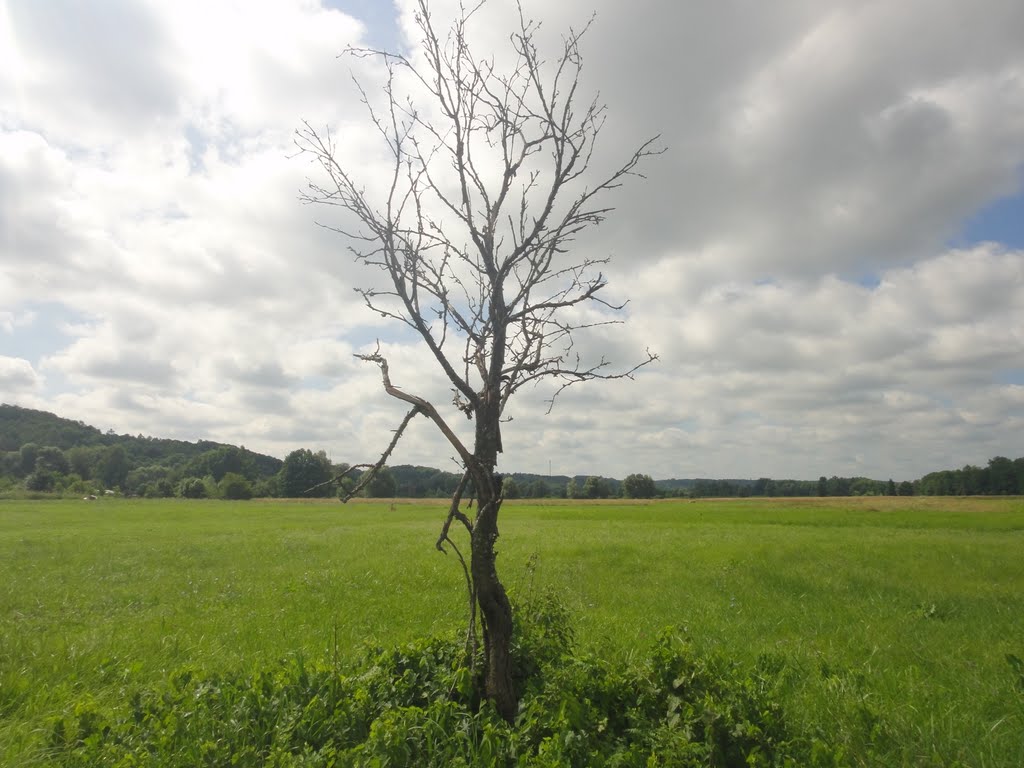 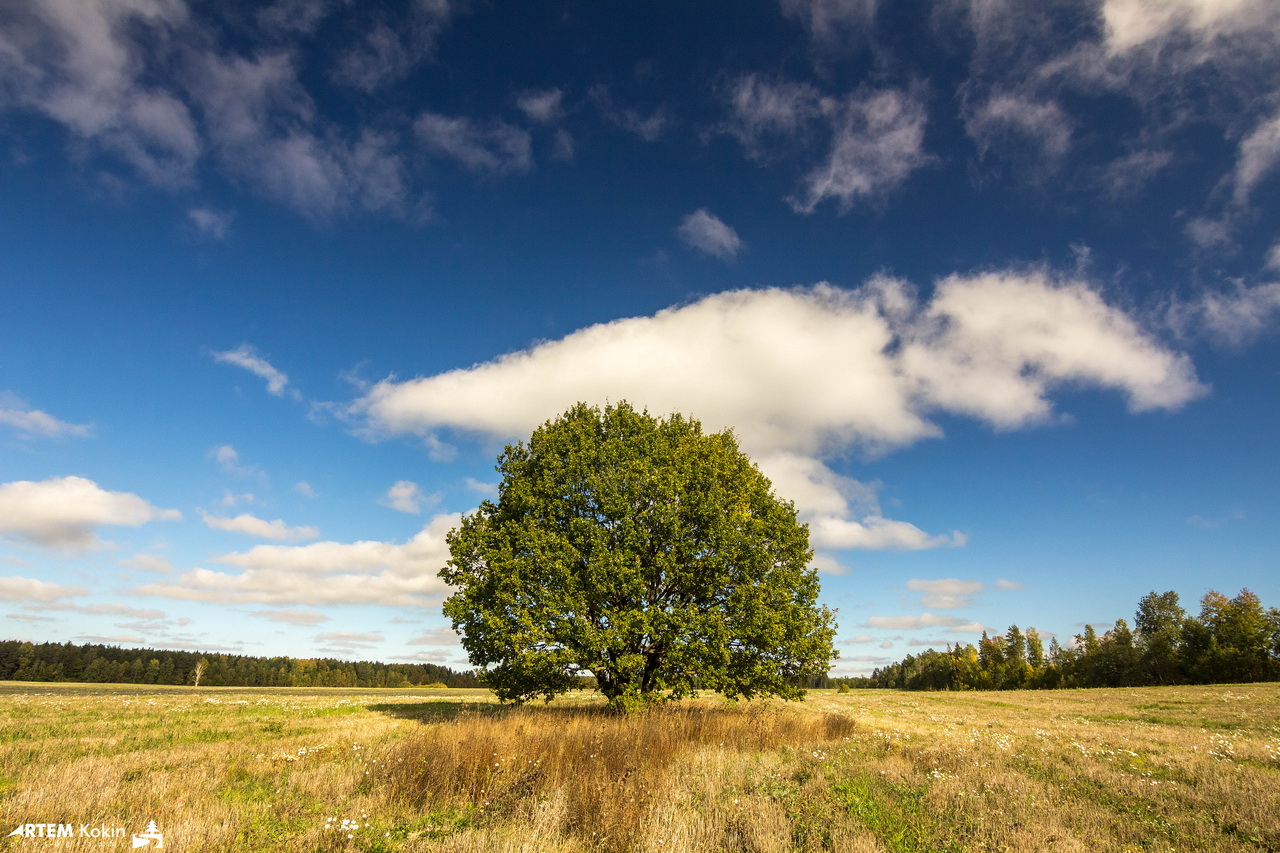 Дарс щула гьаби
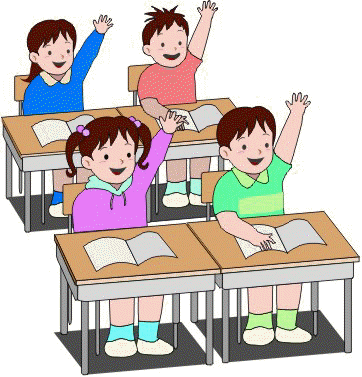 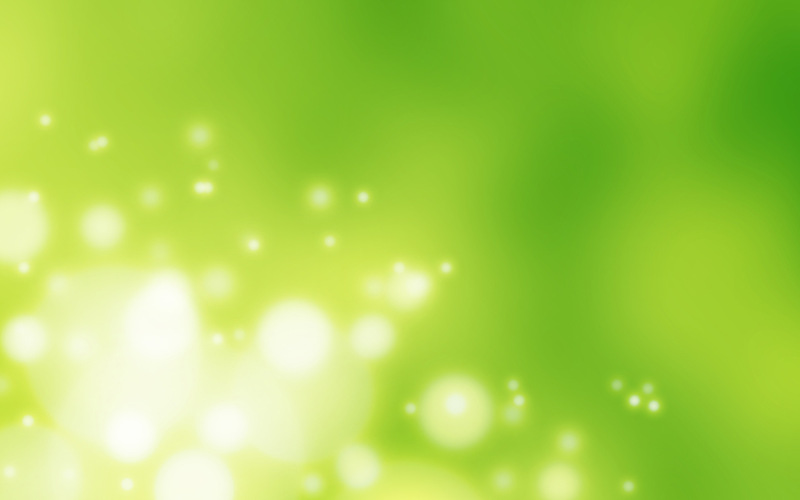 «Васасде» абураб коч1ол проект
Авторасда цебе ч1араб масъала
                                    Г1ахьалчаг1и
                                                                 Абияллъун             лъугьурал раг1аби
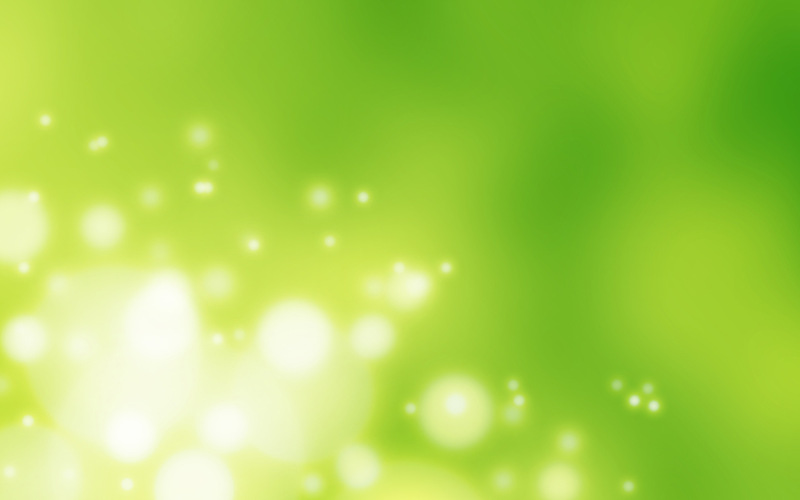 «Васасде» абураб коч1ол проект
Авторасда цебе ч1араб масъала
                                    Г1ахьалчаг1и
                                                                 Абияллъун             лъугьурал раг1аби
Рефлексия
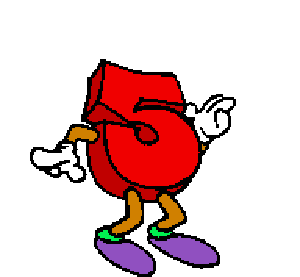 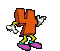 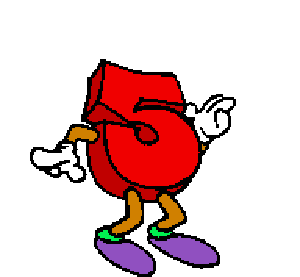 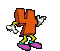 10 ва ц1ц1ик1к1ун балл- «5» къимат
10гоялдаса дагьаб балл- «4»къимат
5 балл- «3»къимат
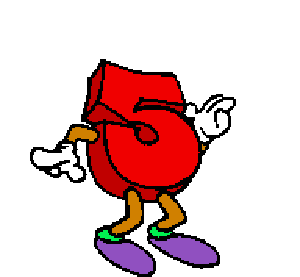 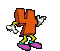 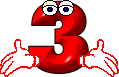 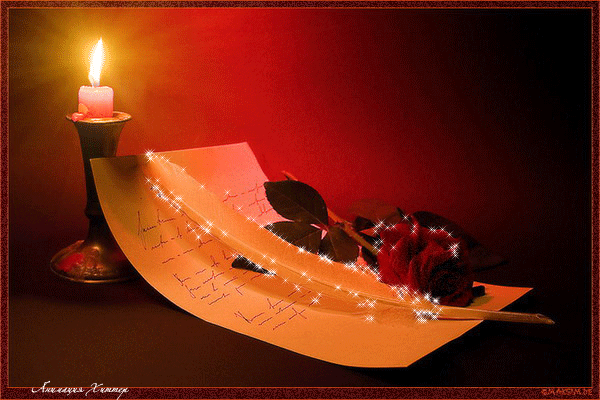 Рокъобе х1алт1и Х1ажи Гъазимирзаевасул«Васасде» абураб кеч1 рек1ехъе бицине лъазабизе.
Нижее дарсБокьана             Бокьич1о
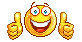 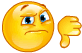 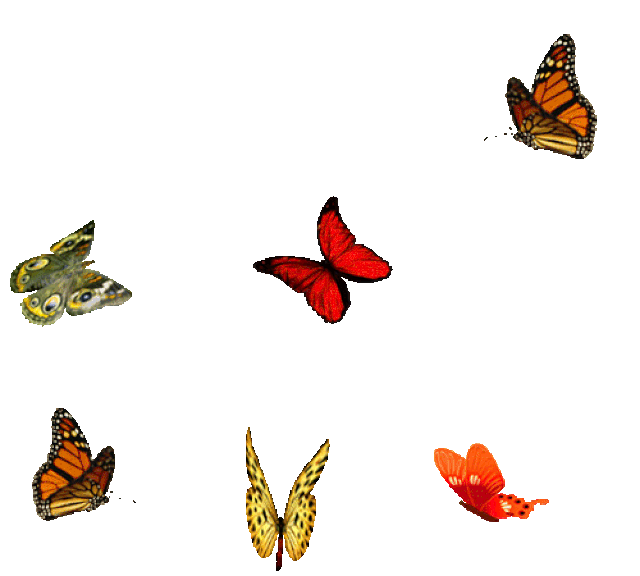 Баркала г1енеккаралъухъ!